EE530 – Eletrônica Básica I
Estágios de Saída
Amplificadores de Potência
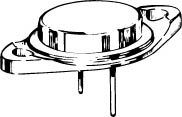 Roberto L. de Orio
Estágios de Saída
Acoplamento com uma carga sem queda do ganho (baixa resistência de saída)

Sinais de amplitudes elevadas: aproximações e modelos de pequenos sinais não são aplicáveis

Linearidade: baixa distorção do sinal

Distorção harmônica total (THD): valor eficaz das harmônicas do sinal de saída em relação à fundamental

Eficiência: potência dissipada nos transistores deve ser a menor possível

Alta potência: > 1 W
Classificação
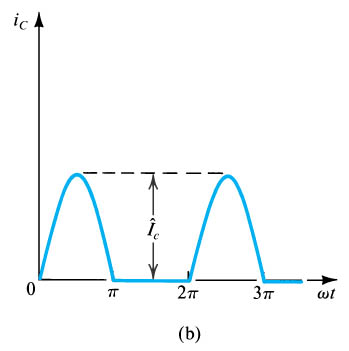 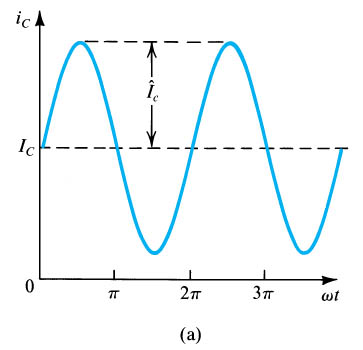 De acordo com a forma de onda da corrente no coletor

Classe A: IC > Îc, transistor conduz durante todo o ciclo do sinal de entrada (360º)
 
Classe B: IC = 0, transistor conduz apenas em metade do ciclo (180º)

Classe AB: IC  0, IC < Îc, ângulo de condução > 180º, porém << 360º

Classe C: Ângulo de condução < 180º
Classe A
Classe B
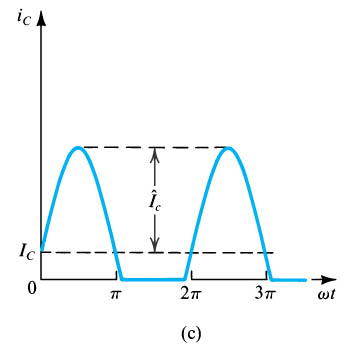 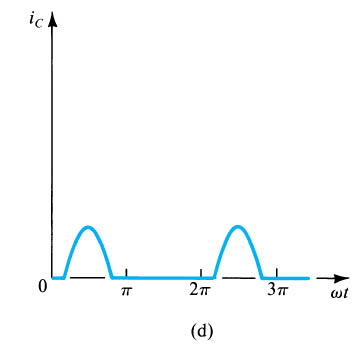 Classe AB
Classe C
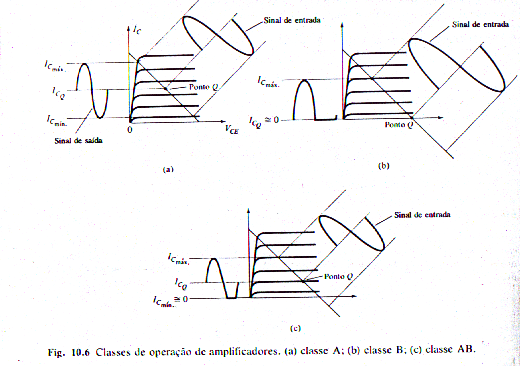 Classificação
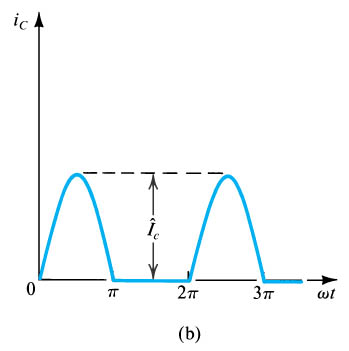 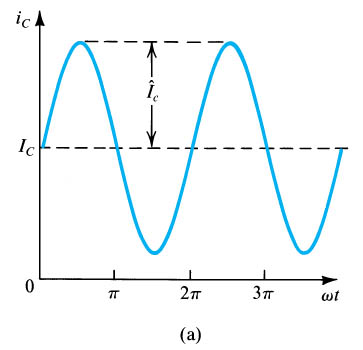 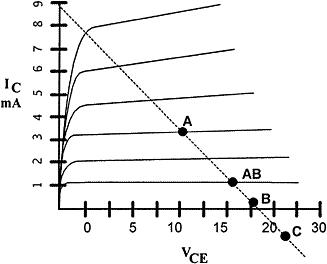 Classe A
Classe B
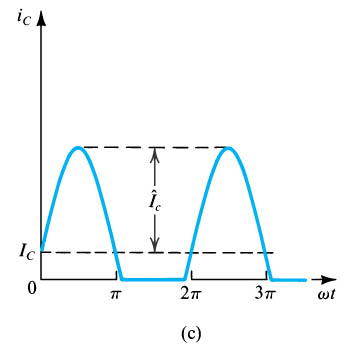 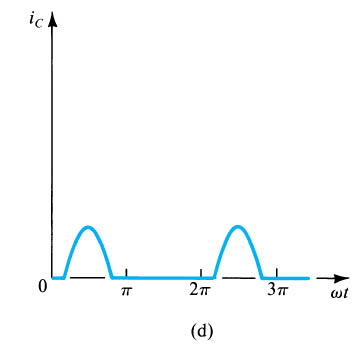 Classe AB
Classe C
A
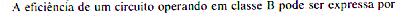 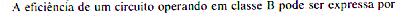 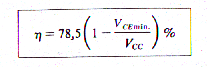 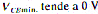 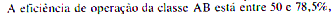 Estágio de Saída Classe A
Seguidor de emissor
Baixa resistência de saída
Operação linear em ampla faixa de de amplitudes do sinal de entrada
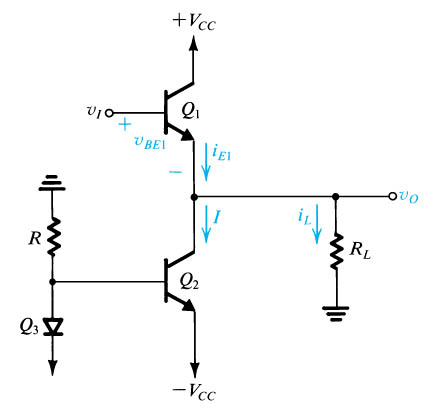 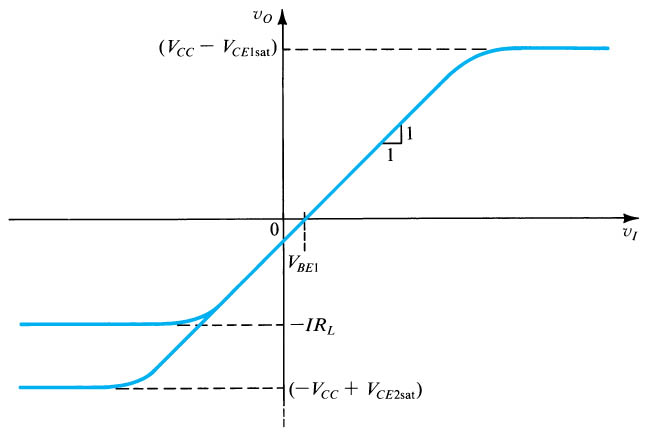 Característica de transferência de tensão
Seguidor de emissor (Q1) polarizado com corrente I fornecida por Q2
Estágio de Saída Classe A
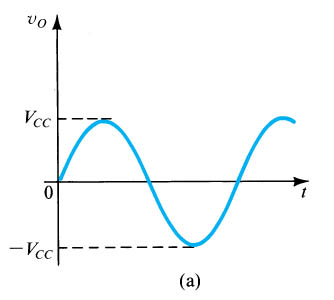 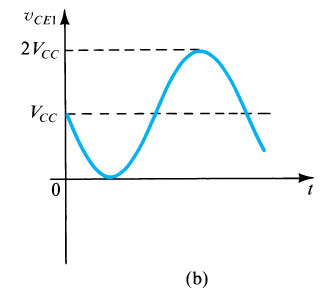 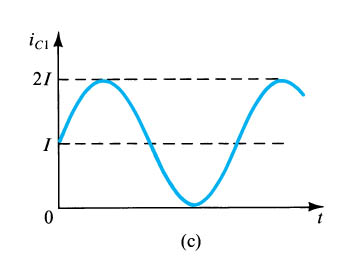 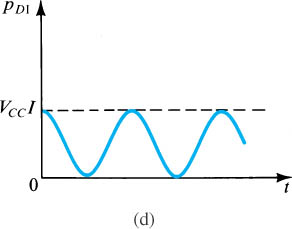 Excursão máxima dos sinais
Estágio de Saída Classe A
Dissipação de potência máxima por Q1 ocorre para vo = 0







Rendimento da conversão de potência
Acoplamento entre Amplificadores
por Transformador
Vantagens:
Isolamento elétrico entre estágios
Ótimo casamento de impedância


Desvantagens:
Limita de frequência de corte inferior
Muito grandes, mais pesados e mais caros para f baixas
Não-linearidade na resposta em frequência devido à não-linearidade do núcleo magnético
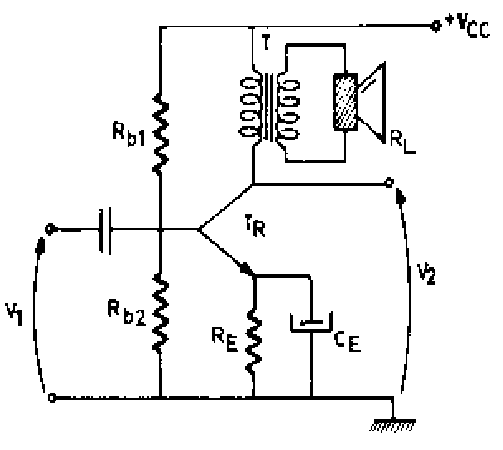 Exemplor de amplificador classe A típico
Acoplamento entre Amplificadores
por Transformador
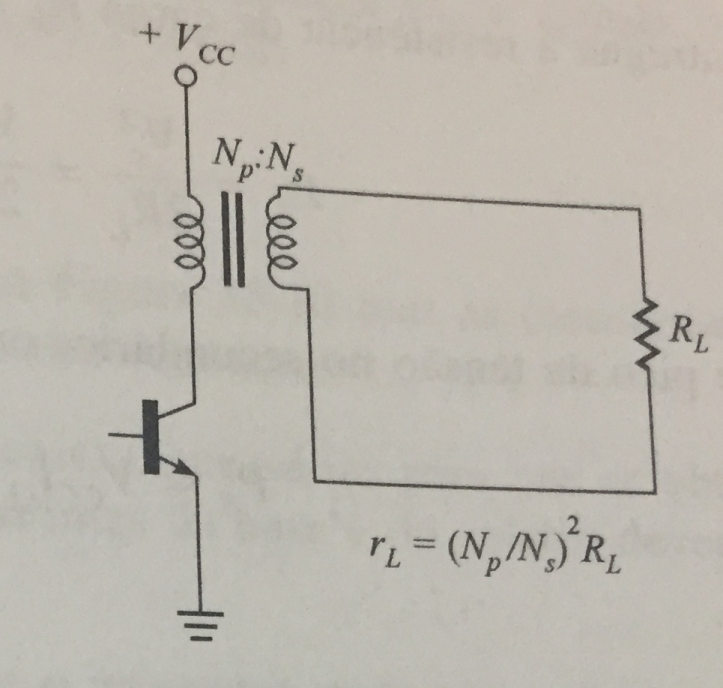 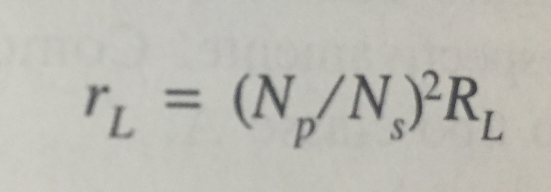 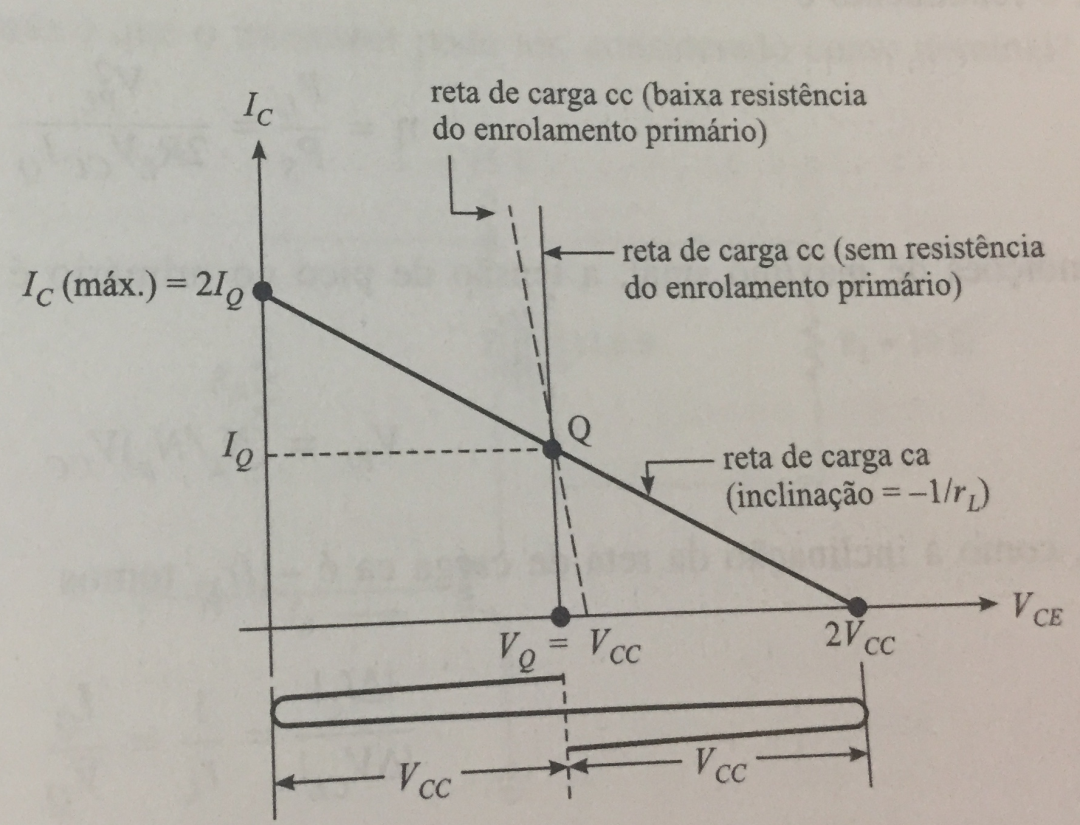 Acoplamento entre Amplificadores
por Transformador
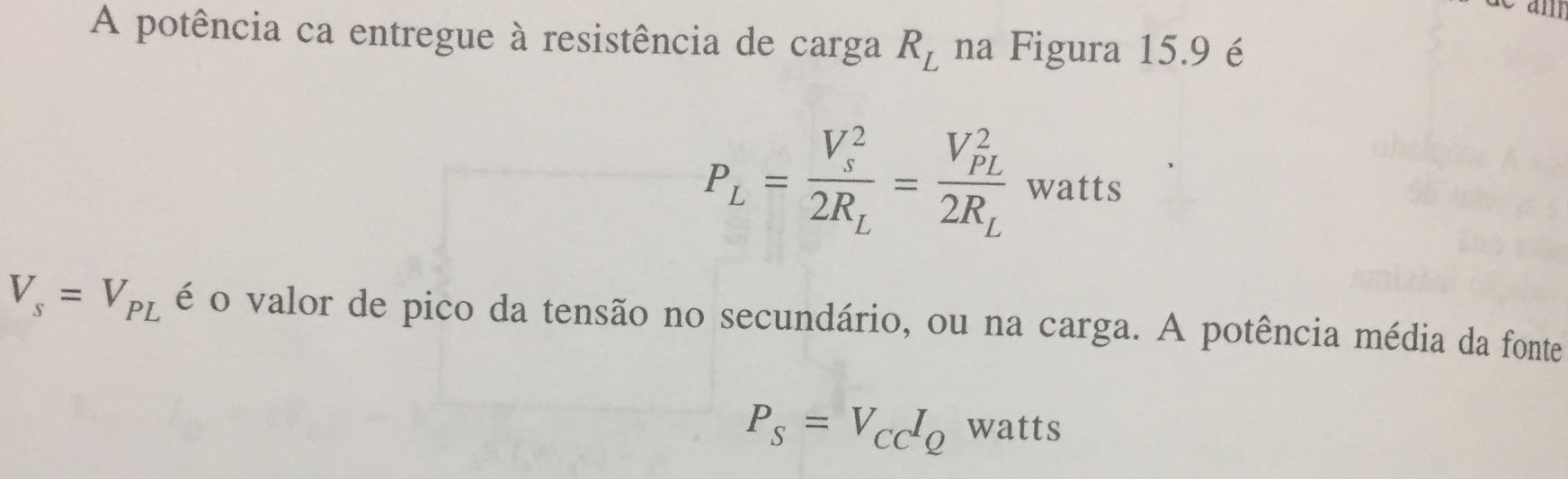 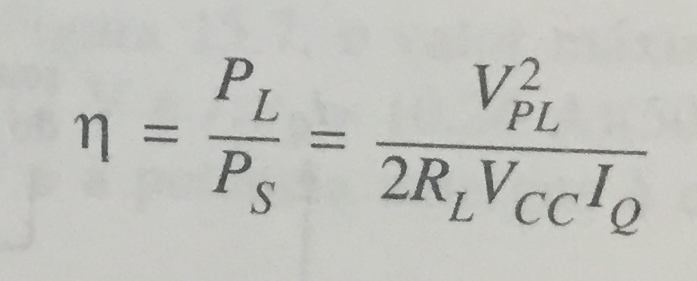 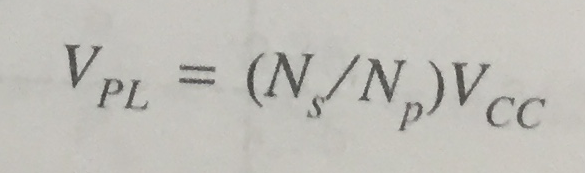 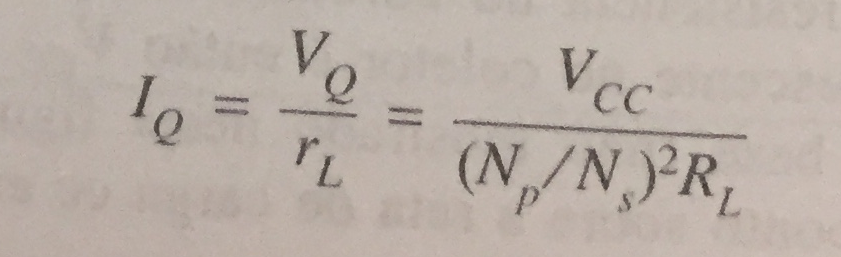 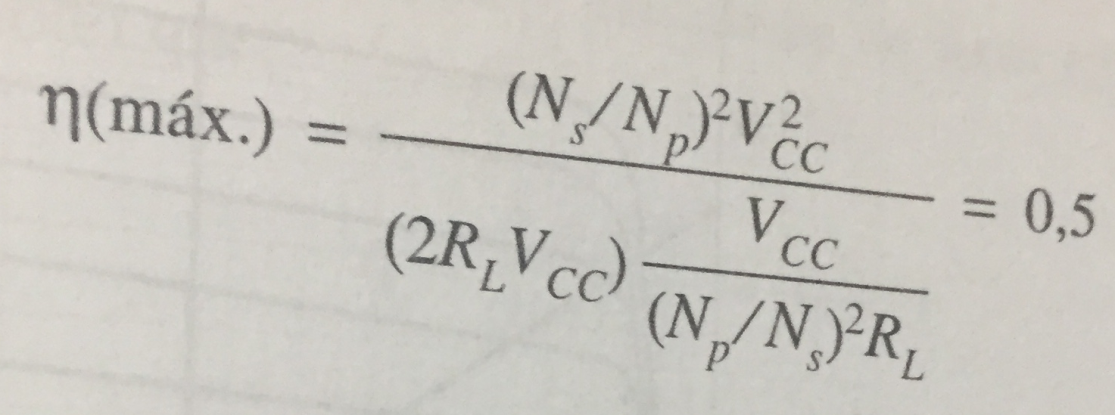 Estágio de Saída Classe B
Configuração Push-Pull
QN empurra a corrente para a carga
QP puxa a corrente da carga
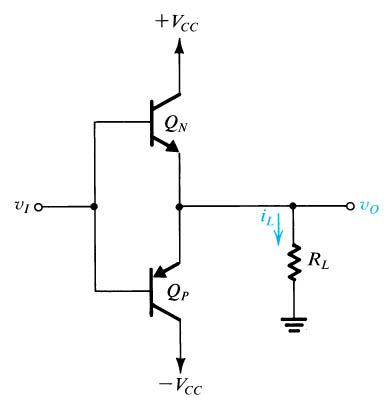 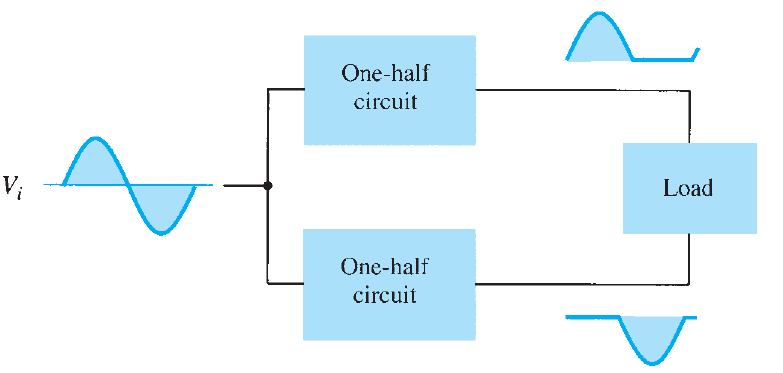 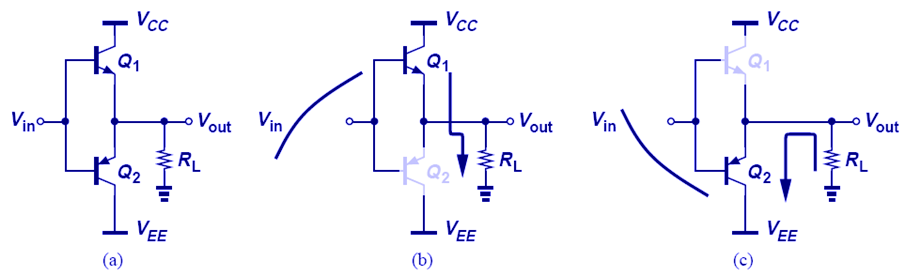 Estágio de Saída Classe B
Configuração Push-Pull
QN empurra a corrente para a carga
QP puxa a corrente da carga
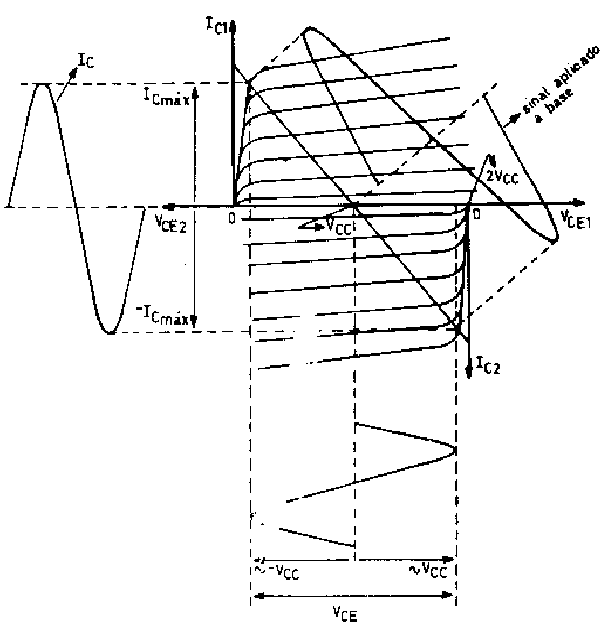 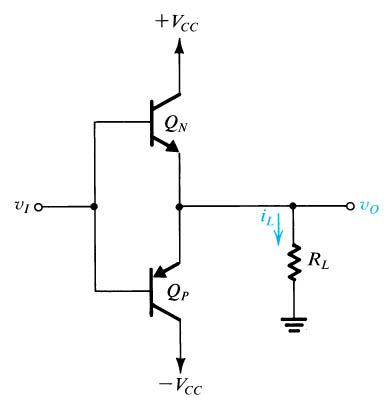 Estágio de Saída Classe B
Característica de transferência








vI > 0,5 V  QN conduz  seguidor de emissor
vI < -0,5 V  QP conduz  seguidor de emissor
Transistores polarizados com corrente = 0: conduzem apenas quando há sinal de entrada
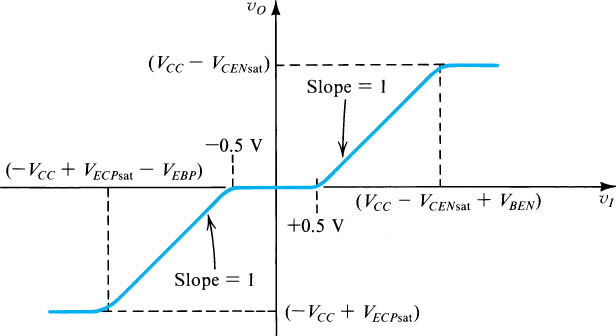 Faixa morta
Estágio de Saída Classe B
Distorção de cruzamento (crossover distortion)










Distorção mais pronunciada quanto menor a amplitude do sinal de entrada
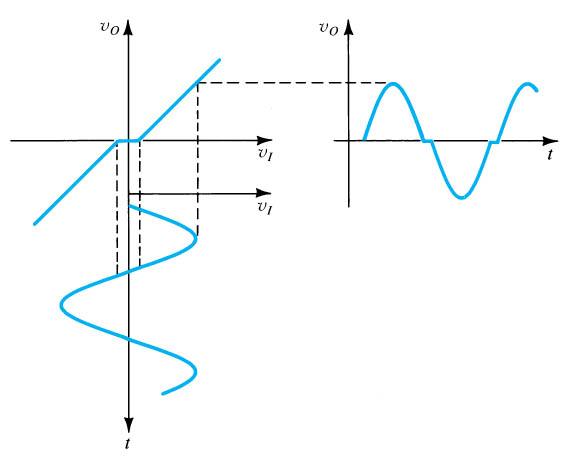 Estágio de Saída Classe B
Rendimento da conversão de potência
Estágio de Saída Classe B
Dissipação de potência
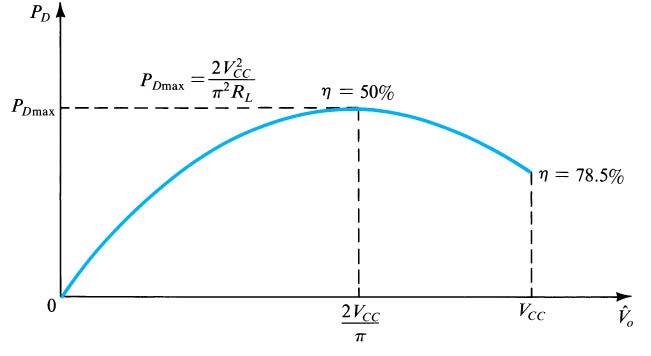 Exercício
Um seguidor de emissor classe A, polarizado como o circuito abaixo, tem VCC = 5V, R = RL = 1 k, com todos os transistores idênticos (incluindo Q3). Assuma VBE = 0,7V, VCEsat = 0,3V E  alto. 
Para uma operação linear, quais os limites superior e inferior da saída e sua entrada correspondente?
Como variam esses valores se a área da junção emissor-base de Q3 for duplicada em relação a Q2?
E se for dividida pela metade?
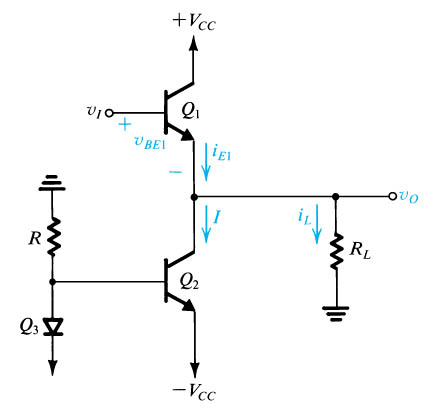 Estágio de Saída Classe AB
Pequena corrente de polarização dos transistores
Transistores casados
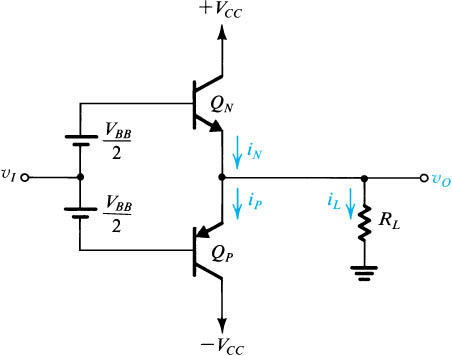 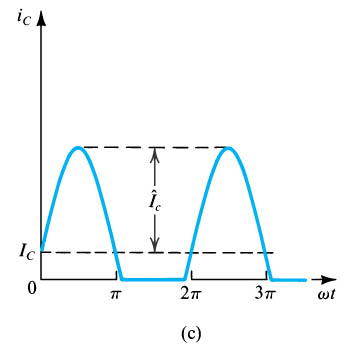 Estágio de Saída Classe AB
Pequenos valores de vI
	 QN e QP conduzem: distorção quase totalmente eliminada










As relações de potência são (praticamente) iguais áquelas para o circuito classe B (IQ é pequeno: há apenas uma pequena dissipação de potência quiescente)
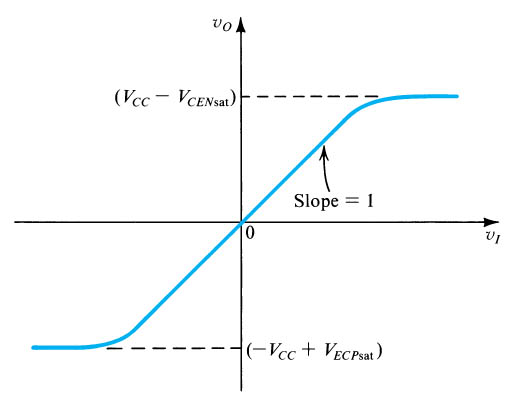 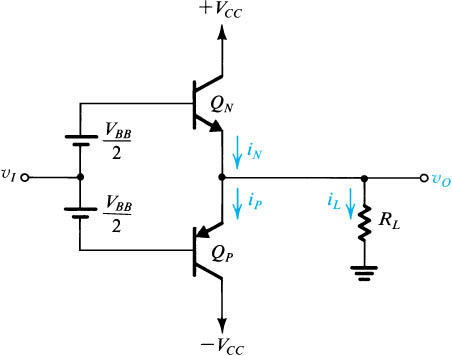 Estágio de Saída Classe AB
Polarização usando diodos







Diodos em contato térmico com QN e QP

Estabilização térmica da corrente quiescente, evitando o disparo térmico
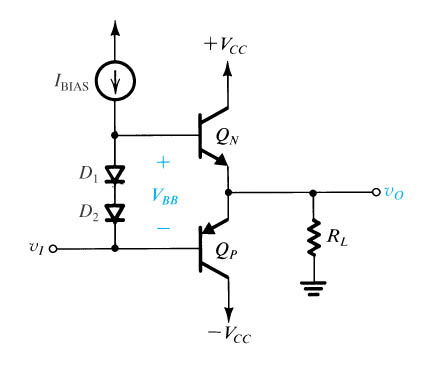 n = razão da área da junção do emissor dos dispositivos de saída em relação à área dos diodos de polarização
Estágio de Saída Classe AB
Polarização usando multiplicador de VBE
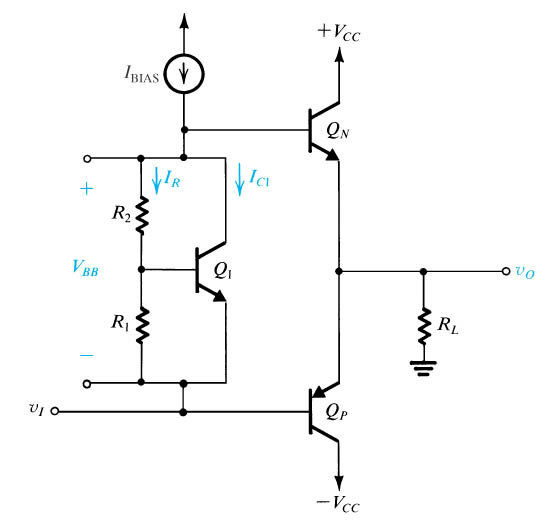 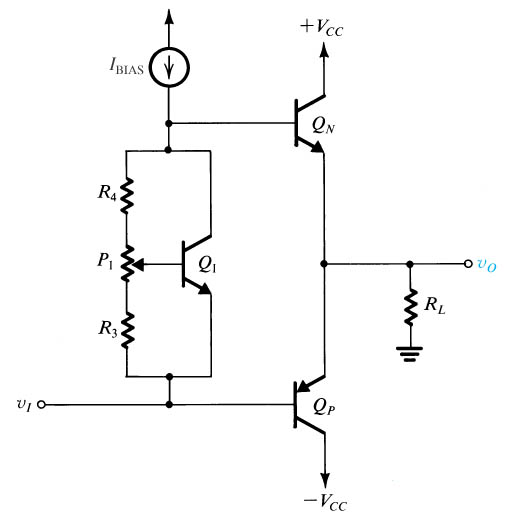 Variações na Configuração Classe AB
Seguidor de emissor na entrada
Circuito isolador (buffer) de entrada
Q1 e Q2 polarizam Q3 e Q4
Maior resistência de entrada
Transistores casados
R3 e R4: compensação de possível descasamento entre Q3 e Q4
Proteção contra disparo térmico
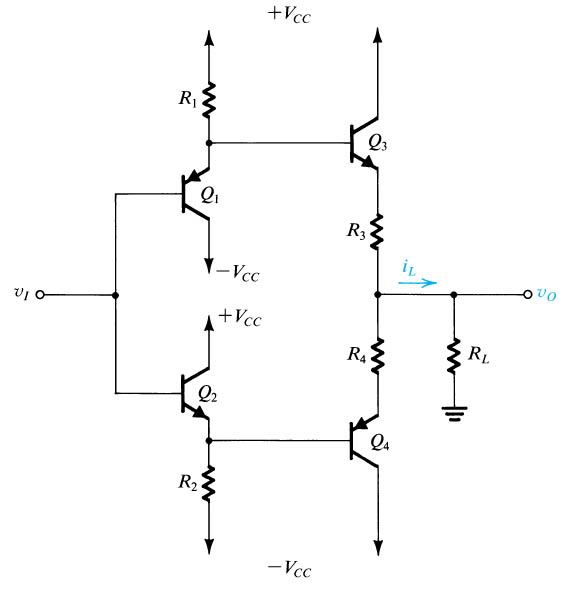 Dispositivos Compostos
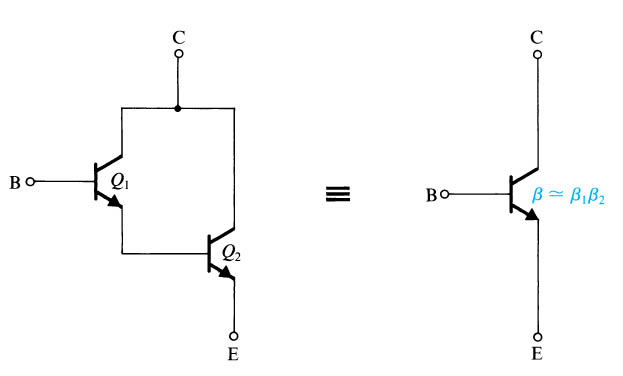 Configuração Darlington
Aumento do ganho de corrente do transistor do estágio de saída
Substitui o transistor npn do estágio classe AB


Configuração pnp composta
Equivale a um transistor pnp simples
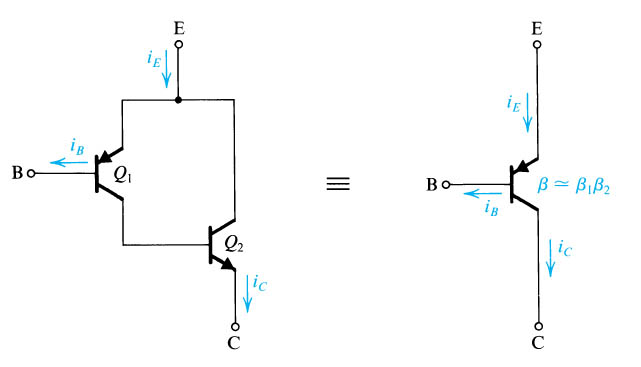 Estágio de Saída Classe AB
Exemplo utilizando a configuração Darlington e o pnp composto com multiplicador de VBE
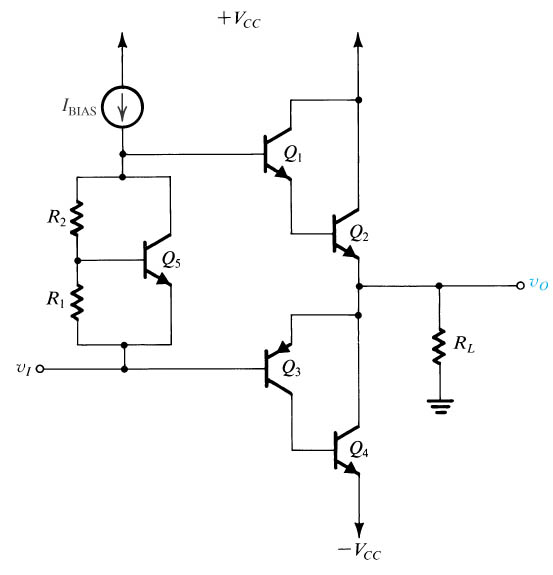 Amplificador de Potência em CIs
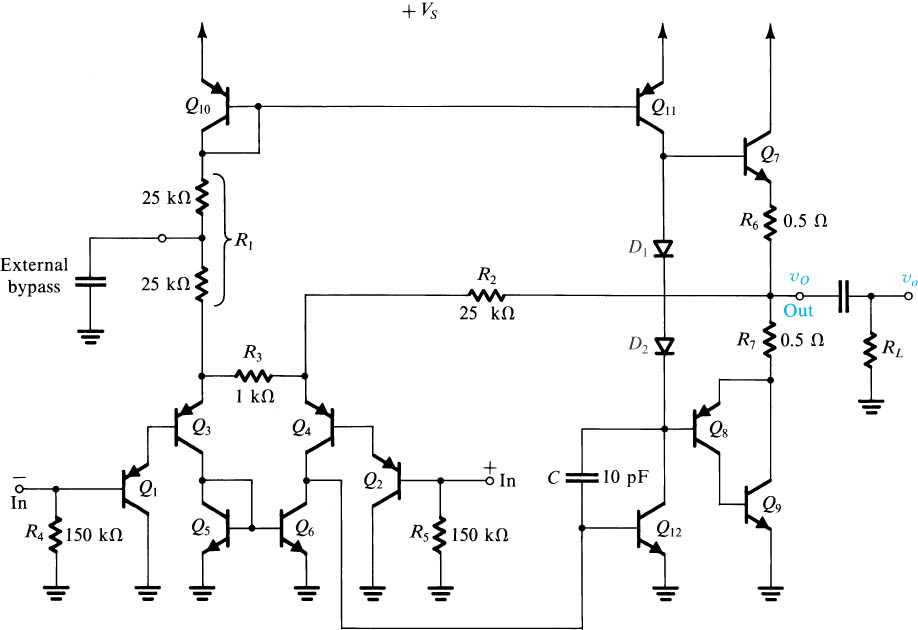 LM380 (National Semiconductor Corporation)
Amplificador Operacional de Potência
Amp op seguido por um reforçador classe AB
Capacidade do buffer formado por Q1, Q2, Q3 e Q4 melhorada ainda mais por Q5 e Q6
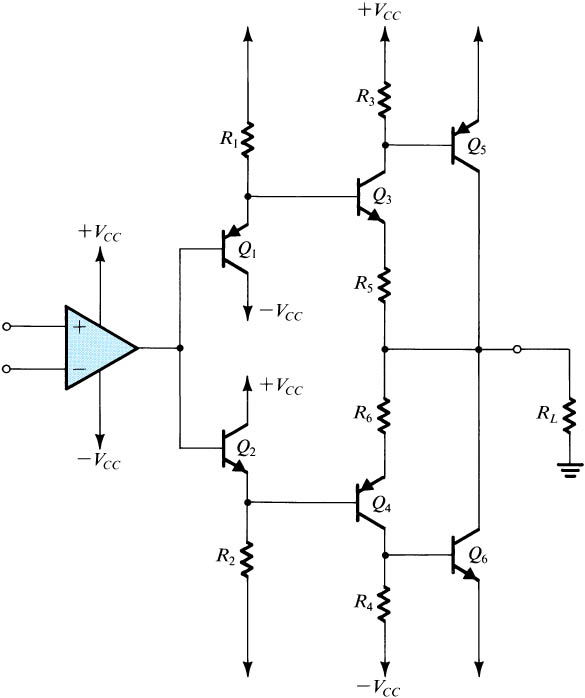 Amplificador em Ponte
2 amplificadores de potência A1 e A2
A1 na configuração não-inversora
A2 na configuração inversora
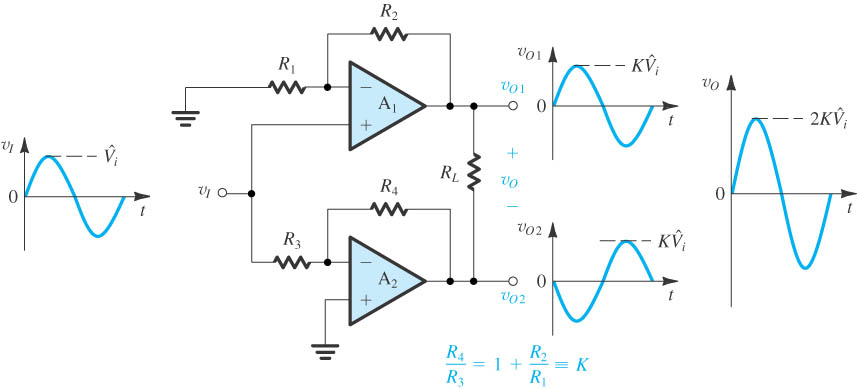 Estágio de Saída Classe AB com MOSFET
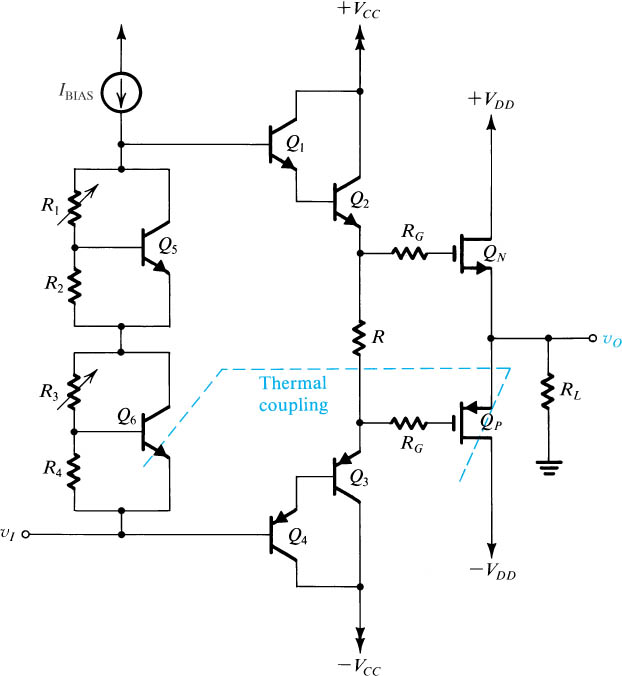 Exercício
Um seguidor de emissor classe A, polarizado como o circuito abaixo, tem VCC = 5V, R = RL = 1 k, com todos os transistores idênticos (incluindo Q3). Assuma VBE = 0,7V, VCEsat = 0,3V E  alto. 
Para uma operação linear, quais os limites superior e inferior da saída e sua entrada correspondente?
Como variam esses valores se a área da junção emissor-base de Q3 for duplicada em relação a Q2?
E se for dividida pela metade?
Estágio de Saída Classe C
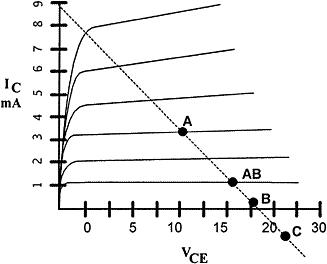 Ângulo de condução < 180º
Amplificador de potência de RF
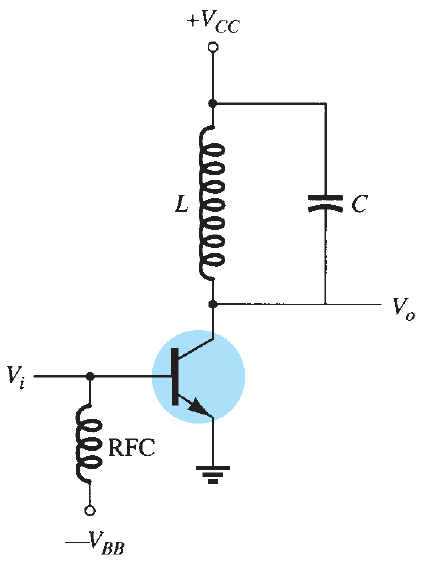 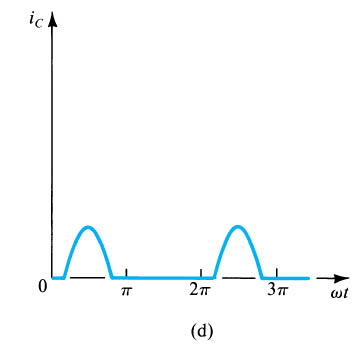 Classe C